Paradigme fonctionnel
(Programmation fonctionnelle)
Historique
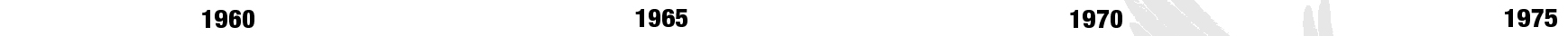 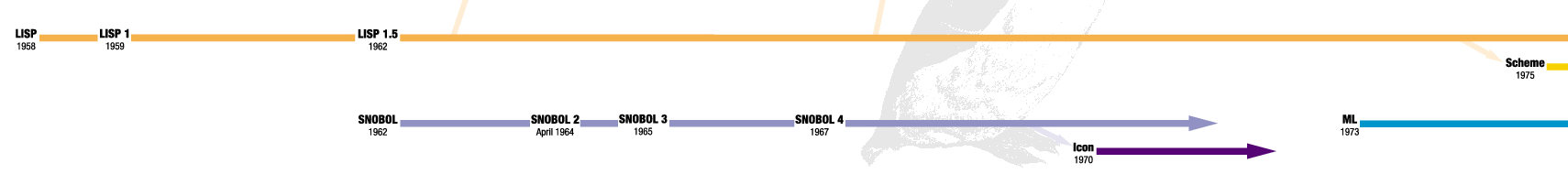 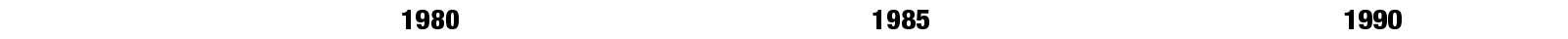 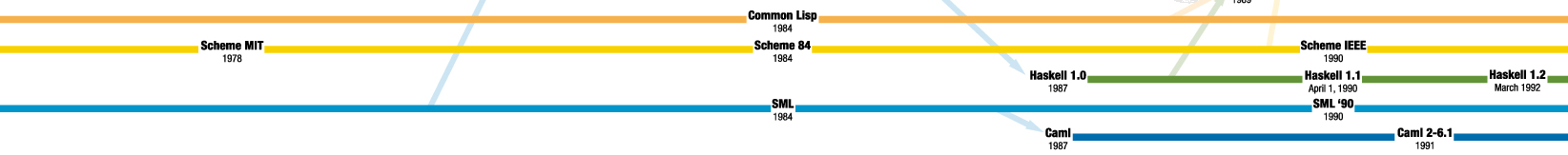 2010
2020
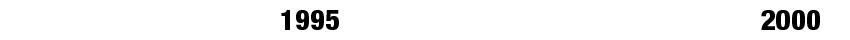 Clojure 2007
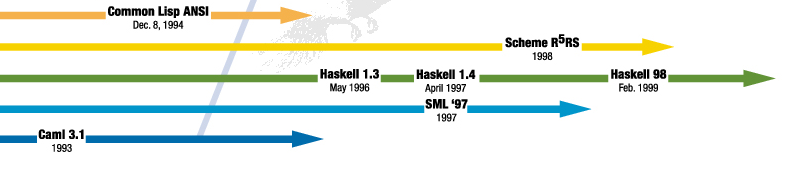 Haskell 2010
Scala 2004
Rust 2010
Kotlin  2011
OCaml
1996
Comparaison paradigme impératif
Impératif : suites d’instructions qui changent l’état du processus : control flow.
Fonctionnel : expressions s’évaluant à une valeur sans effets secondaires.
const numList = [1, 2, 3, 4, 5, 6, 7, 8, 9, 10];
let result = 0;
for (let i = 0; i < numList.length; i++) {
    if (numList[i] % 2 === 0) {
        result += numList[i] * 10;
    }
}
const result = [1, 2, 3, 4, 5, 6, 7, 8, 9, 10]
    .filter(n => n % 2 === 0)
    .map(a => a * 10)
    .reduce((a, b) => a + b);
JavaScript
Concepts principaux
Fonctions
Fonctions pures
Fonctions n’ayant aucun effet secondaire : quel que soit l’état du processus, la même entrée donne la même sortie.
let rec fact x =
    if x <= 1 then
        1
    else
        x * fact (x - 1);;
OCaml
Fonctions d’ordre supérieur
Fonctions prenant en entrée une ou plusieurs fonctions et renvoyant une fonction y faisant appel.
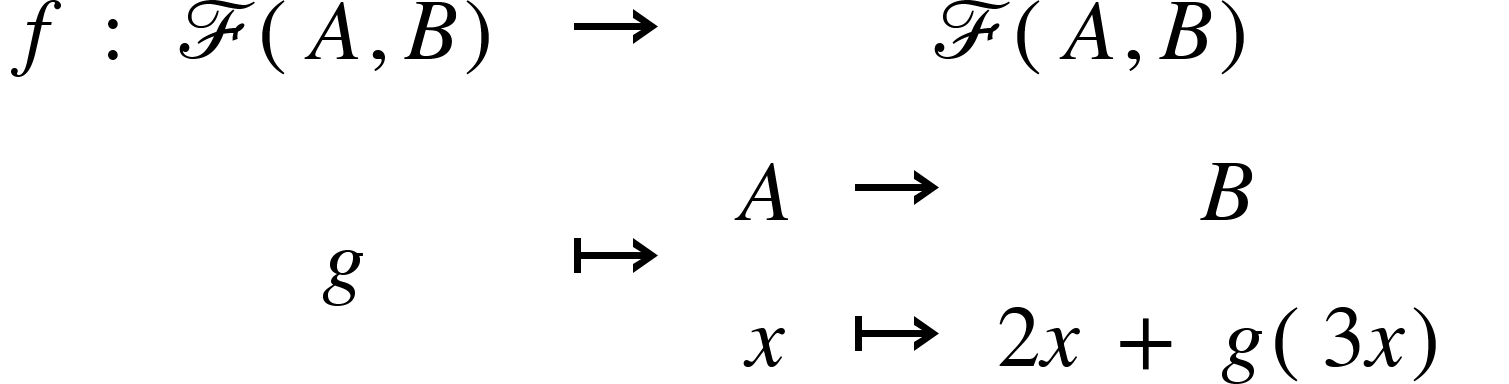 twice :: (Int -> Int) -> (Int -> Int)
twice f = f . f

plusThree :: Int -> Int
plusThree = (+3)

main :: IO ()
main = print (g 7) -- 13
  where
    g = twice plusThree
Haskell
Récursion
Une fonction est récursive si elle s’appelle dans sa propre définition.
let rec sum l =
    match l with
        | [] -> 0.
        | h :: t -> h +. (sum t);;
OCaml
MapReduce / Évaluation stricte et paresseuse
Évaluation stricte : calculer les choses le plus tôt possible, même si non utilisé.
Évaluation paresseuse : calculer les valeurs le plus tard possible, uniquement quand requis.Exemple : & vs. &&
listOf("Allo", "la terre", "Ici les martiens")  // List<String>
    .asSequence()                               // Lazy eval
    .map { it.split(" ") }                      // Sequence<List<String>>
    .flatten()                                  // Sequence<String>
    .filter { it.length > 2 }                   // Sequence<String>
    .reduce { acc, s -> acc + s.toUpperCase() } // String
// AlloTERREICILESMARTIENS
Kotlin
Types
Système de typage
Type algébrique : union de constructeurs acceptant zéro, un ou plusieurs arguments.
data Tree = Empty
  | Leaf Int
  | Node Tree Tree
treeSum :: Tree -> Int
treeSum tree = case tree of
  Empty -> 0
  Leaf x -> x
  Node l r -> (treeSum l) + (treeSum r)
treeSum :: Tree -> Int
treeSum Empty = 0
treeSum (Leaf x) = x
treeSum (Node l r) = (treeSum l) + (treeSum r)

main =
  let n = Node Empty (Node Empty (Leaf 2)) in
  print (treeSum n)
Haskell
Immuabilité
Impossibilité de modifier des données.Certaines structures de données la garantissent par construction. Exemple : les listes chaînées.
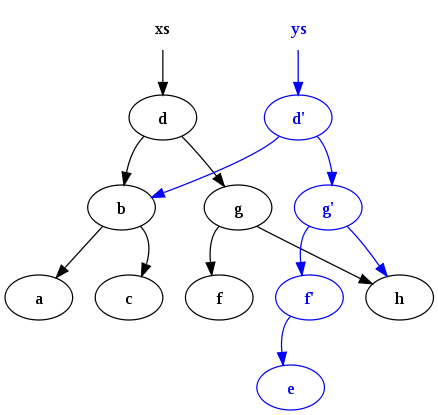 class ImmutableCar(
    val wheels: Int,
    val engine: String,)

val myCar = new ImmutableCar(4, "diesel")
myCar.wheels = 5 // ERROR
Scala
[Speaker Notes: https://en.wikipedia.org/wiki/Persistent_data_structure]
Foncteur, (Foncteur) Applicatif, Monade
Foncteur : 	fun <B> Option<A>.map(f: (A) -> B): Option<B>
Applicatif : 	fun <A, B> Option<(A) -> B>.apply(o: Option<A>): Option<B>			fun <A, B> Option<A>.apply(o: Option<(A) -> B>): Option<B>
Monade : 	fun <B> Option<A>.flatMap(f: (A) -> Option<B>): Option<B>
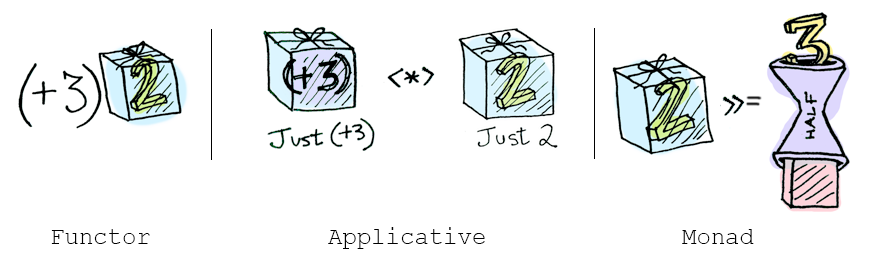 type 'a option =
  | None
  | Some of 'a;;
[Speaker Notes: https://medium.com/hackernoon/kotlin-functors-applicatives-and-monads-in-pictures-part-3-3-832d58d92445]
Concepts associés
Curryfication
Conversion d’une fonction prenant en entrée plusieurs arguments en une suite de fonctions prenant chacune un seul argument en entrée.
let plus a b = a + b;;
- : int -> int -> int = <fun>
let f = plus 2;;
- : int -> int = <fun>
f 10;;
- : int = 12
OCaml
Problèmes de performances
Compilation
Type-checking for HM is decidable, its complexity is linear in the size of the program. Type inference is more difficult than type checking. It is decidable for the HM type system, however the problem itself is PSPACE-hard and EXPTIME-complete. Fortunately, the type inference algorithm is linear when the nesting depth of polymorphic variables is bounded.
Exécution
Immuabilité
Récursion
GC
[Speaker Notes: https://3fx.ch/typing-is-hard.html]
Exceptions
use std::num::ParseIntError;

fn multiply(fst_num_str: &str, snd_num_str: &str) -> Result<i32, ParseIntError> {
   let fst_num = fst_num_str.parse::<i32>()?;
   let snd_num = snd_num_str.parse::<i32>()?;
   Ok(fst_num * snd_num)
}

fn print(result: Result<i32, ParseIntError>) {
   match result {
       Ok(n)  => println!("n is {}", n),
       Err(e) => println!("Error: {}", e),
   }
}
fn main() {
   print(multiply("10", "2"));
   print(multiply("t", "2"));
}
Rust
Récapitulatif
Encapsuler les expressions, pour éviter l’humiliation (cf photo).
Itérateurs, quel bonheur.
Les types somme, wesh trop un truc de bonhomme.
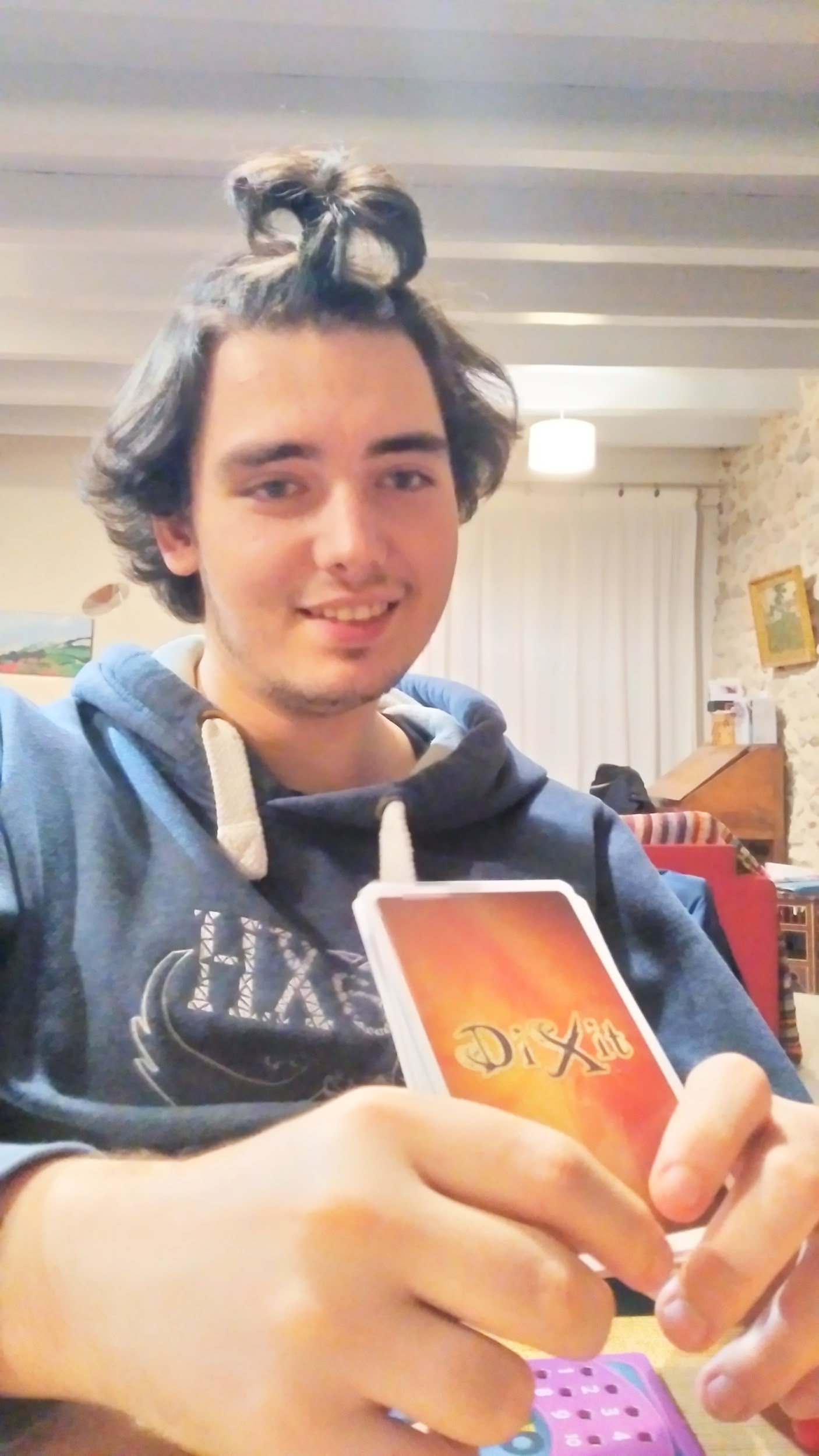 Exemples concrets
ReasonReact (e.g. Facebook Messenger) - OCaml.
Coq - OCaml.
Pandoc - Haskell.
Deno - Rust.
Hadoop - Scala.
Moults applications Android - Kotlin.